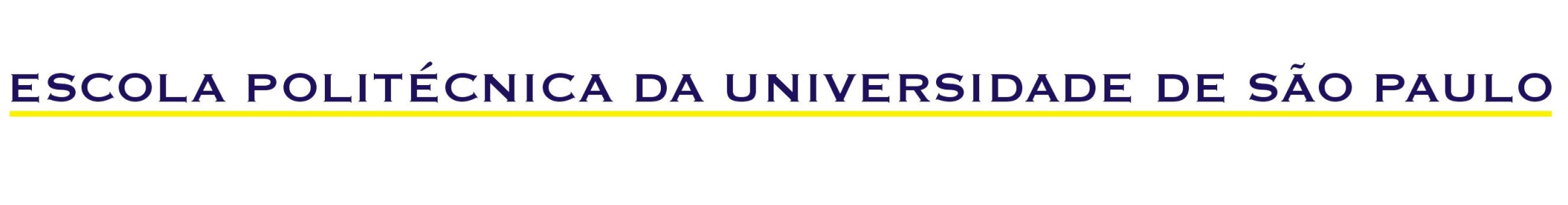 PNV3100 - Introdução à Engenharia
2020
PNV3100 – Aula S4
Introdução
Metodologia e desenvolvimento do projeto temático
Aplicação da metodologia
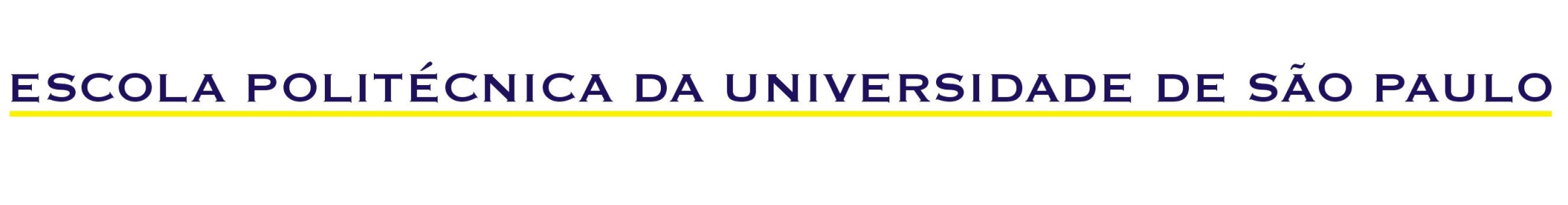 PNV3100 - Introdução à Engenharia
2020
PNV3100 – Aula S4
Introdução
Metodologia e desenvolvimento do projeto temático
Aplicação da metodologia
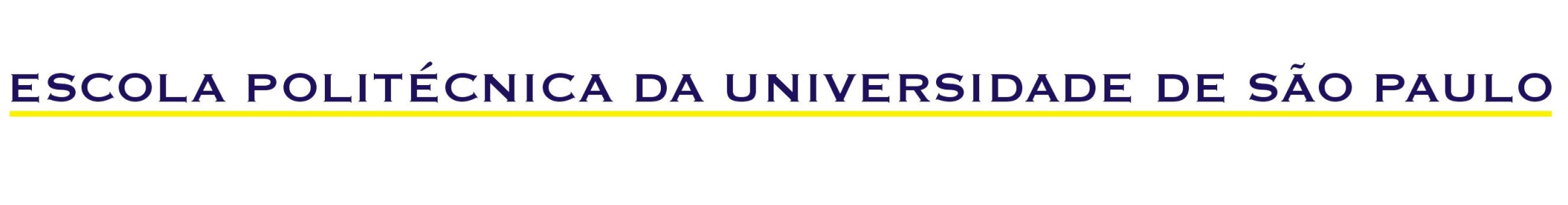 PNV3100 - Introdução à Engenharia
2020
NOVO CENÁRIO - SUSPENSÃO DAS AULAS PRESENCIAIS
1. Aula de 16/03  adiada por uma semana
2. Worksop cancelado; a data será usada para a aula S4
3. Aula S3 oferecida virtualmente em 23/03 para 5 turmas com o uso do Google meet
4. Até retorno de aulas presenciais pretende-se manter as atividades programadas com o uso do Moodle e do Google Meet
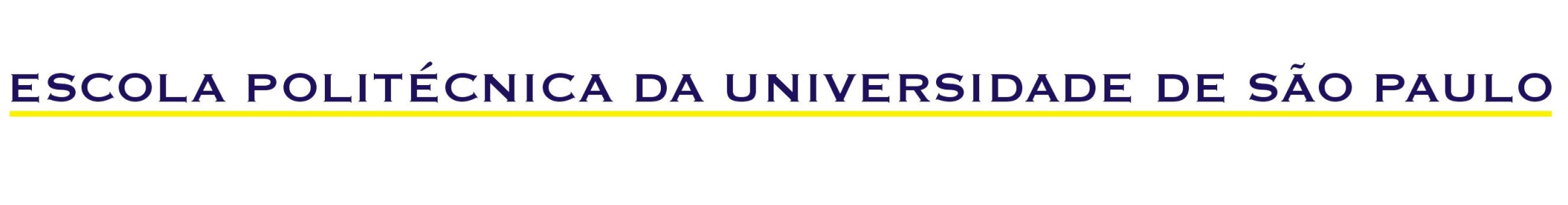 PNV3100 - Introdução à Engenharia
2020
NOVO CENÁRIO - SUSPENSÃO DAS AULAS PRESENCIAIS
1.  Em 31/03 será ministrada a Aula S4 em lugar do Workshop que foi cancelado
2. Na semana de 06/04 a 11/04 não haverá aulas (Semana Santa)
3. No dia 14/04 será oferecida a aula S5
4. Em 28/04 ocorrerá a aula S6, em que haverá a competição intergrupos
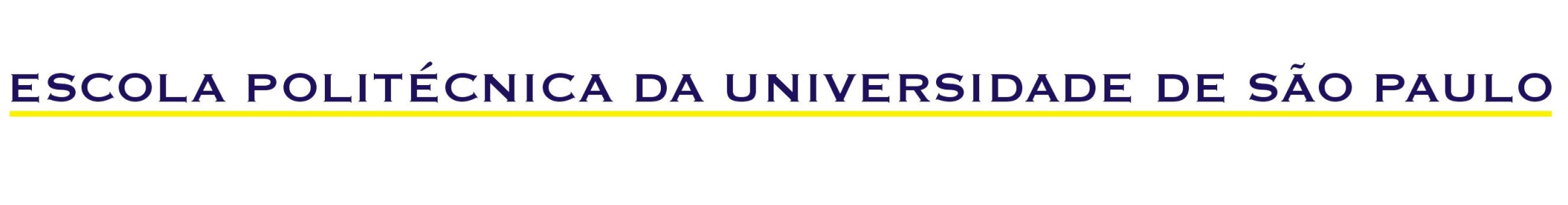 PNV3100 - Introdução à Engenharia
2020
PNV3100 – Aula S4
Introdução
Metodologia e desenvolvimento do projeto temático
Aplicação da metodologia
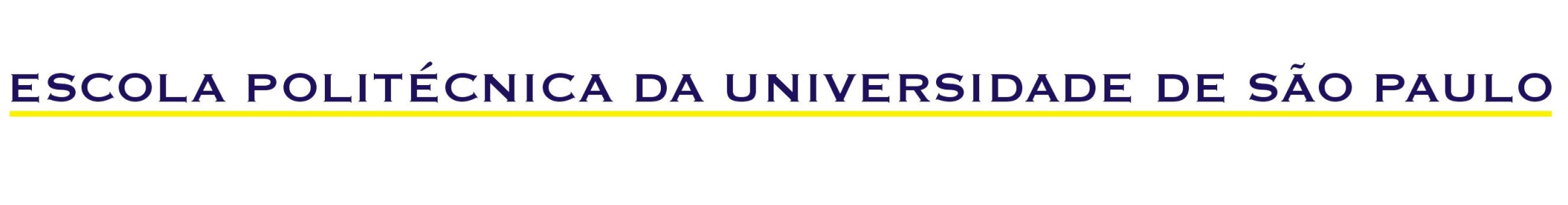 PNV3100 - Introdução à Engenharia
2020
METODOLOGIA DE PROJETO

      ETAPA 1 : Reconhecer a Necessidade e Definir o Problema

      ETAPA 2 : Propor Alternativas de Solução

      ETAPA 3 : Avaliar as Alternativas de Solução
 
      ETAPA 4 : Selecionar a Melhor Alternativa

      ETAPA 5 : Especificar a Solução e Comunicar o Projeto

      ETAPA 6 : Implementar a Solução
No projeto temático, serão abordadas as etapas de 1 a 5.
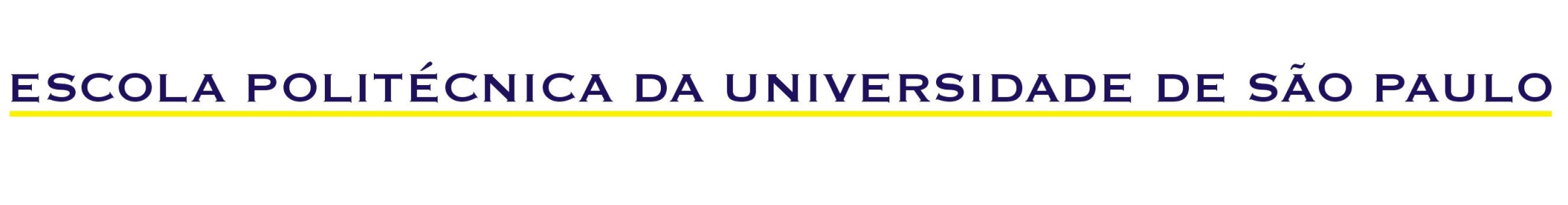 PNV3100 - Introdução à Engenharia
2020
PNV3100 – Aula S4
Introdução
Metodologia e desenvolvimento do projeto temático
Aplicação da metodologia
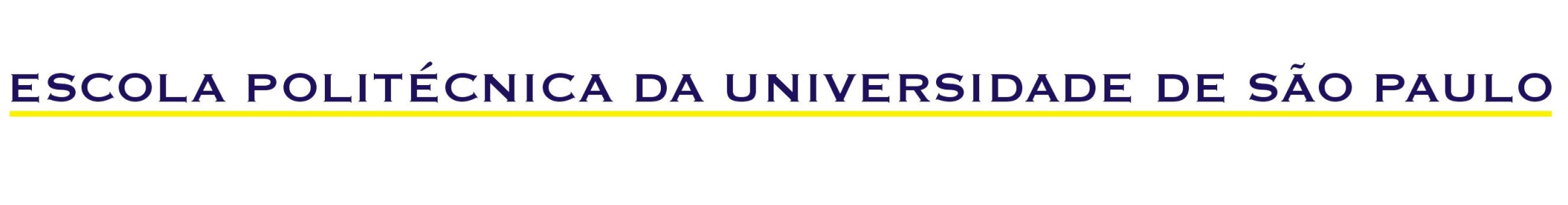 PNV3100 - Introdução à Engenharia
2020
Fase 1
Etapas 1 e 2 da Metodologia:
Reconhecer a necessidade e definir o problema
Propor alternativas de solução
Aulas S2, S3, S4, S5, S6 e S7
Eventos relevantes:
Aula S6: 
Relatório sobre a Fase 1 do Projeto  
Apresentação e Competição entre grupos
Aula S7
Realimentação e Integração dos trabalhos
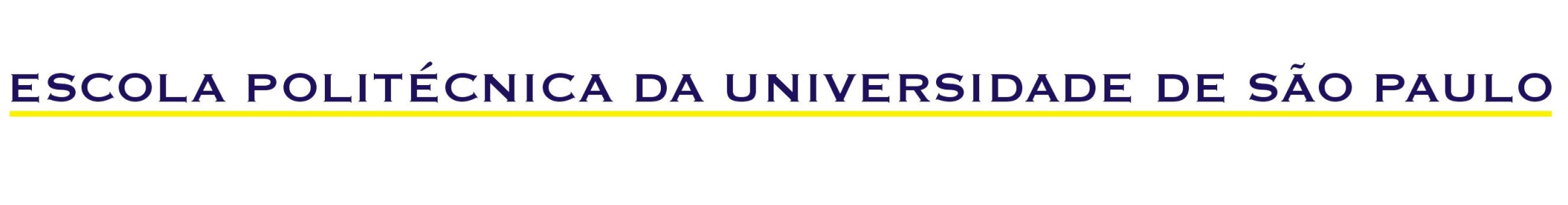 PNV3100 - Introdução à Engenharia
2020
Fase 2
Etapas 3, 4 e 5 da Metodologia
Avaliar as alternativas e escolher a melhor solução
Especificar e comunicar o projeto
Aulas S7, S8, S9, S10 e S11
Eventos relevantes
Aula S10: 
Relatório sobre a Fase 2 do Projeto  
Apresentação e Competição entre grupos
Integração de relatórios de cada subprojeto
Aula S11
Realimentação e Integração dos trabalhos
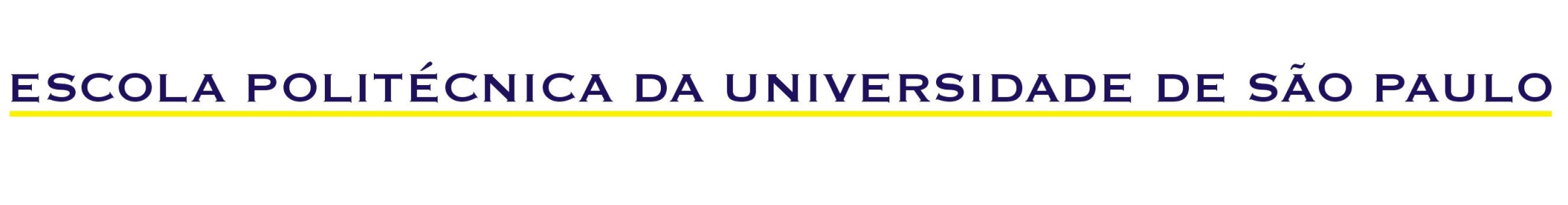 PNV3100 - Introdução à Engenharia
2020
Fase 3
Integração do Projeto
Aulas S10, S11e S12
Evento relevante:
Aula S12 
Relatório integrado do Projeto  
Apresentação e Competição entre as turmas irmãs
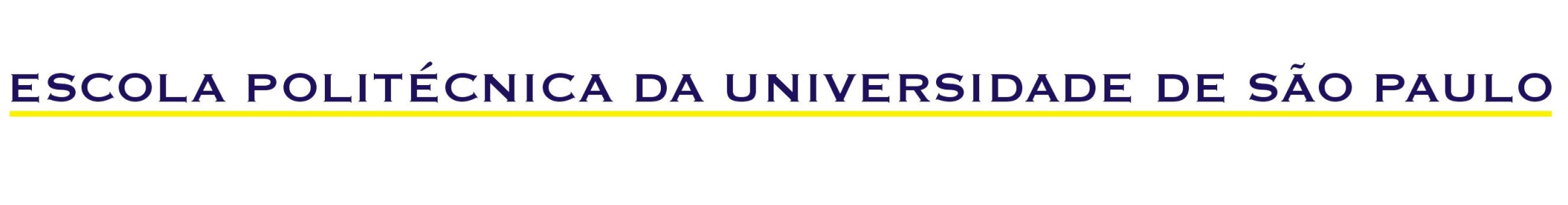 PNV3100 - Introdução à Engenharia
2020
PNV3100 – Aula S4
Introdução
Metodologia e desenvolvimento do projeto temático
Aplicação da metodologia
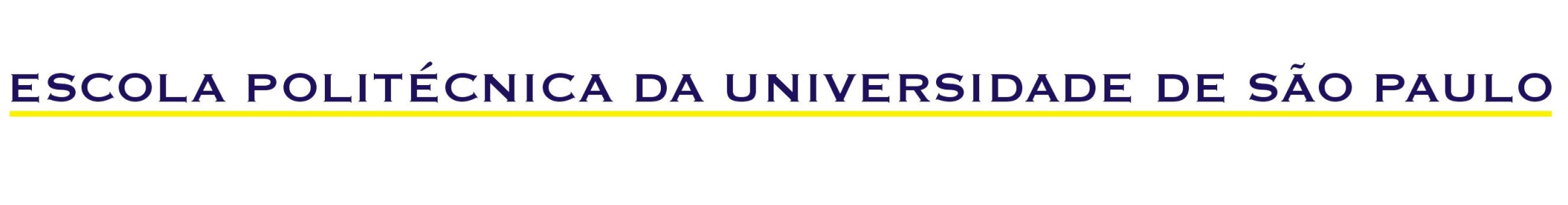 PNV3100 - Introdução à Engenharia
2020
AULA S4

ATIVIDADES:
DEFINIÇÃO DO PROBLEMA
GERAÇÃO DE ALTERNATIVAS DE SOLUÇÃO
ORGANIZAÇÃO DAS PRÓXIMAS ATIVIDADES
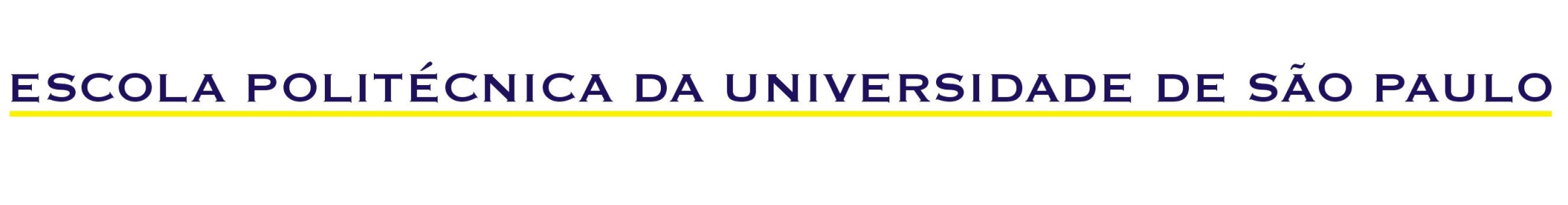 PNV3100 - Introdução à Engenharia
2020
AULA S4
DEFINIÇÃO DO PROBLEMA
PARA CADA SUBPROJETO OS DOIS GRUPOS APRESENTAM A DEFINIÇÃO DO PROBLEMA
A TURMA DISCUTE E PROPÕE CORREÇÕES NA DEFINIÇÃO. EVENTUALMENTE O DOCENTE PODE SUGERIR MUDANÇAS.
OS DOIS GRUPOS SE REUNEM VIRTUALMENTE E DEVEM CHEGAR A UMA MESMA DEFINIÇÃO DO PROBLEMA, QUE INCLUI:
Meta
Requisitos (atributos das soluções)
Restrições
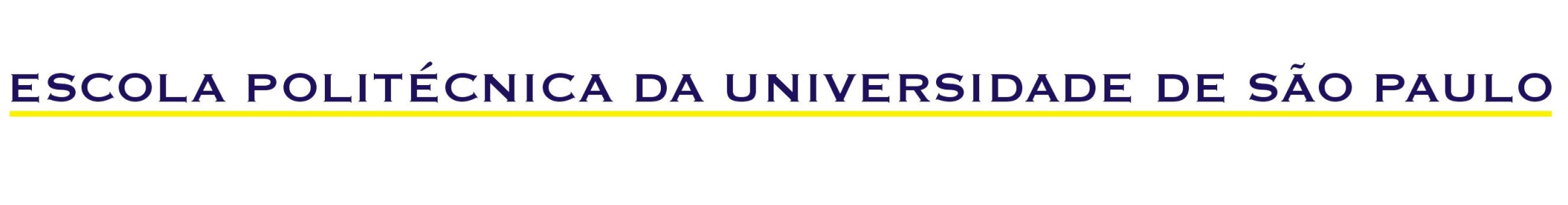 PNV3100 - Introdução à Engenharia           2020
AULA S4
DEFINIÇÃO DO PROBLEMA

PROBLEMA: A descrição ou declaração deve relatar uma necessidade ainda não atendida, uma situação insatisfatória ou atendida de forma não mais satisfatória. Deve-se expressar o que não está bom tendo em vista as circunstâncias e demandas do momento e do futuro.
OBJETIVO: Dada a necessidade ou situação insatisfatória expressa na declaração do Problema, a declaração do Objetivo deve expressar o que se pretende perseguir ou o que se pretende obter com o desenvolvimento do Projeto para resolver a necessidade ou a situação insatisfatória. Pode haver mais de um Objetivo para o projeto.
META: A Meta deve expressar métricas quantitativas que se pretende atingir, através da solução, ao se buscar atender o Objetivo ou Objetivos do Projeto.
REQUISITOS: Requisitos descrevem quais características, ou atributos, espera-se que a solução proposta apresente. Os atributos podem ser de diversas naturezas: de desempenho; de funcionalidade; de forma; de durabilidade; de composição material; de facilidade de fabricação, instalação, manutenção e descarte; de impacto ambiental; atributos de ordem legal; de ordem estética; etc. A expressão destes atributos pode vir acompanhada de valores quantitativos ou quantitativos para melhor caracterizá-los.
RESTRIÇÕES: Ao contrário dos Requisitos, as Restrições descrevem ou expressam aquilo que a solução não pode apresentar como característica ou, dito de outra forma, aquilo que a solução deve respeitar estritamente para ser considerada viável dos pontos de vista: legal, de desempenho; funcional; ambiental; econômico; social; etc.
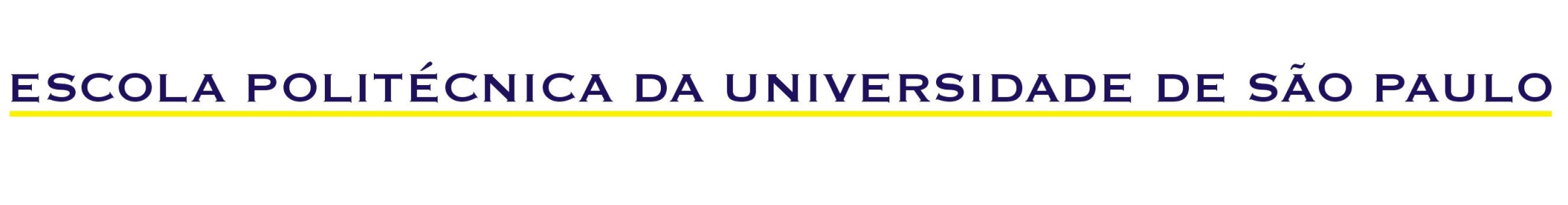 PNV3100 - Introdução à Engenharia
2020
AULA S4

GERAÇÃO DE ALTERNATIVAS DE SOLUÇÃO
CADA GRUPO SE REUNE VIRTUALMENTE E INICIA O PROCESSO DE GERAÇÃO DE ALTERNATIVAS DE SOLUÇÃO
DEVEM EXPERIMENTAR ALGUM PROCEDIMENTO PARA GERAÇÃO DE ALTERNATIVAS (soluções clássicas, combinação de soluções e, principalmente, inovação)
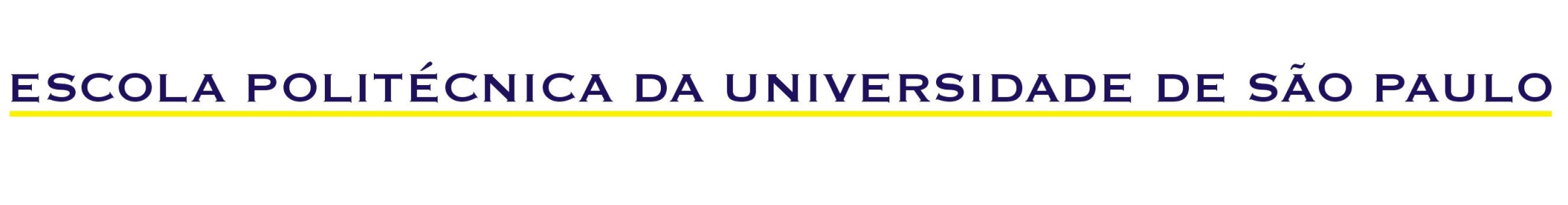 PNV3100 - Introdução à Engenharia
2020
AULA S4


COMPLEMENTAÇÃO DA GERAÇÃO DE ALTERNATIVAS DE SOLUÇÃO:
PREPARAÇÃO DE UM RELATÓRIO, que inclui:
i) Introdução ao tema, justificando a importância do tema e do problema tratado;
ii) Levantamento de dados, explicitando as fontes e a forma de obtenção;
iii) Análise das informações, apresentando considerações pessoais e não simplesmente reproduzindo textos e “sites” da internet;
iv) Definição do problema, bem clara e completa, com especificação de objetivo, meta, requisitos e restrições da solução;
v) Formulação de alternativas de solução, bem enunciadas e diferenciadas
ORGANIZAÇÃO DAS PRÓXIMAS ATIVIDADES :
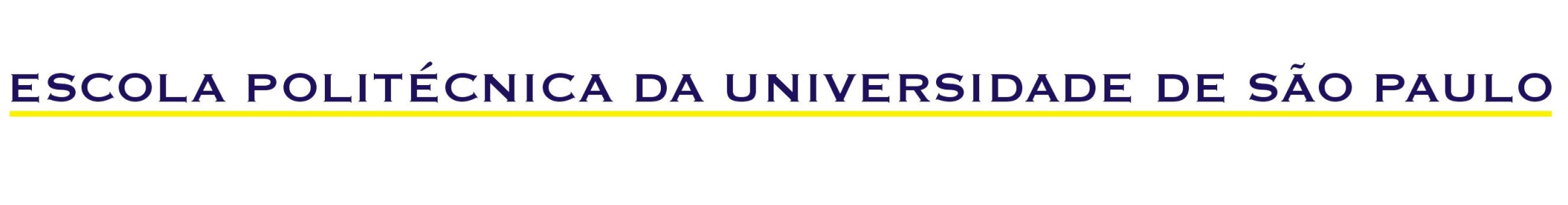 PNV3100 - Introdução à Engenharia
2020
Elaboração de Relatórios  (Modelo de Relatório Final)
CAPA
RESUMO EXECUTIVO 
ÍNDICE
	1. INTRODUÇÃO
	2. LEVANTAMENTO DOS DADOS
	3. ANÁLISE DOS DADOS 
	4. DEFINIÇÃO DO PROBLEMA
		i. OBJETIVO
		ii. RESTRIÇÕES
	5. ALTERNATIVAS PARA SOLUÇÃO DO PROBLEMA
	6. DEFINIÇÃO DOS CRITÉRIOS DE AVALIAÇÃO 
	7. DETERMINAÇÃO DOS MÉRITOS PARA OS CRITÉRIOS 
	8. ESCOLHA DA SOLUÇÃO 
	9. ESPECIFICAÇÃO DA SOLUÇÃO 
	10. CONCLUSÕES/ RECOMENDAÇÕES
REFERÊNCIA BIBLIOGRÁFICA
ANEXOS
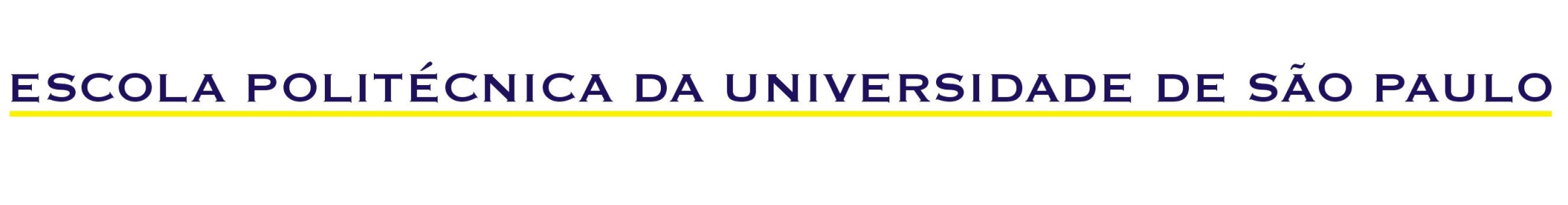 PNV3100 - Introdução à Engenharia
2020
Modelo de texto acadêmico
Verificar material para formatação dos relatórios disponível no Moodle da disciplina em https://edisciplinas.usp.br